ФЕДЕРАЛЬНОЕ ГОСУДАРСТВЕННОЕ БЮДЖЕТНОЕ ОБРАЗОВАТЕЛЬНОЕ УЧРЕЖДЕНИЕ
ВЫСШЕГО ОБРАЗОВАНИЯ «КРАСНОЯРСКИЙ ГОСУДАРСТВЕННЫЙ МЕДИЦИНСКИЙ УНИВЕРСИТЕТ ИМЕНИ ПРОФЕССОРА В.Ф. ВОЙНО-ЯСЕНЕЦКОГО»
МИНИСТЕРСТВА ЗДРАВООХРАНЕНИЯ рОССИЙСКОЙ ФЕДЕРАЦИИ
 
ФАРМАЦЕВТИЧЕСКИЙ КОЛЛЕДЖ
ОТЧЕТ
ГОСУДАРСТВЕННОЙ ЭКЗАМЕНАЦИОННОЙ КОМИССИИ 
специальности 
31.02.03 ЛАБОРАТОРНАЯ ДИАГНОСТИКА
 
2020 год
Государственная итоговая аттестация проводилась в соответствии с Положением о порядке проведения государственной итоговой аттестации по образовательным программам среднего профессионального и высшего образования при угрозе возникновения и (или) возникновении отдельных чрезвычайных ситуаций, введения режима повышенной готовности или чрезвычайной ситуации на всей территории Российской Федерации либо на территории Красноярского края. Форма проведения ГИА – с применением электронного обучения и (или) дистанционных образовательных технологий, без непосредственного взаимодействия педагогического работника с обучающимся в аудитории.
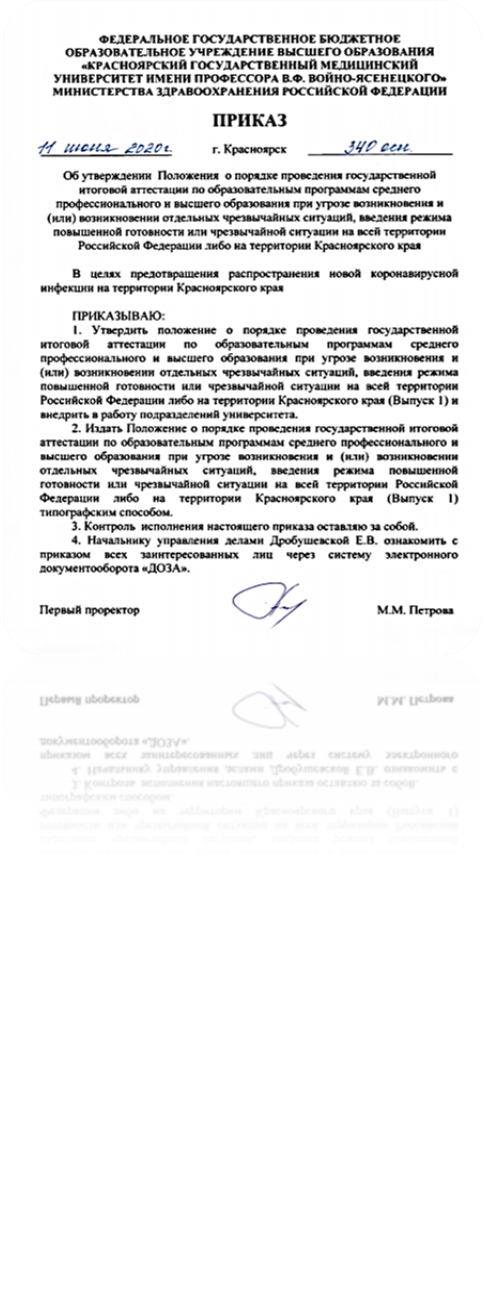 Постановление Правительства Красноярского края от 16.03.2020 №152-п «О введении режима повышенной готовности в связи с угрозой распространения в Красноярском крае новой короновирусной инфекции 
(2019-nCo V)
Состав Государственной экзаменационной комиссии:

- председатель ГЭК – заведующий клинико-диагностической лабораторией ФГБУ «Федеральный центр сердечно-сосудистой хирургии» Минздрав России
- руководитель колледжа 
– заведующий отделением «Лабораторная диагностика»
- кмн, доцент кафедры кардиологии и клинической лабораторной диагностики ИПО
- заведующий клинико-диагностической лабораторией КГБУЗ «Краевая клиническая больница»
– заведующий клинико-диагностической лабораторией НУЗ «Дорожная клиническая больница на станции Красноярск ОАО «РЖД»
- 6 преподавателей профессиональных модулей с высшей квалификационной категорией
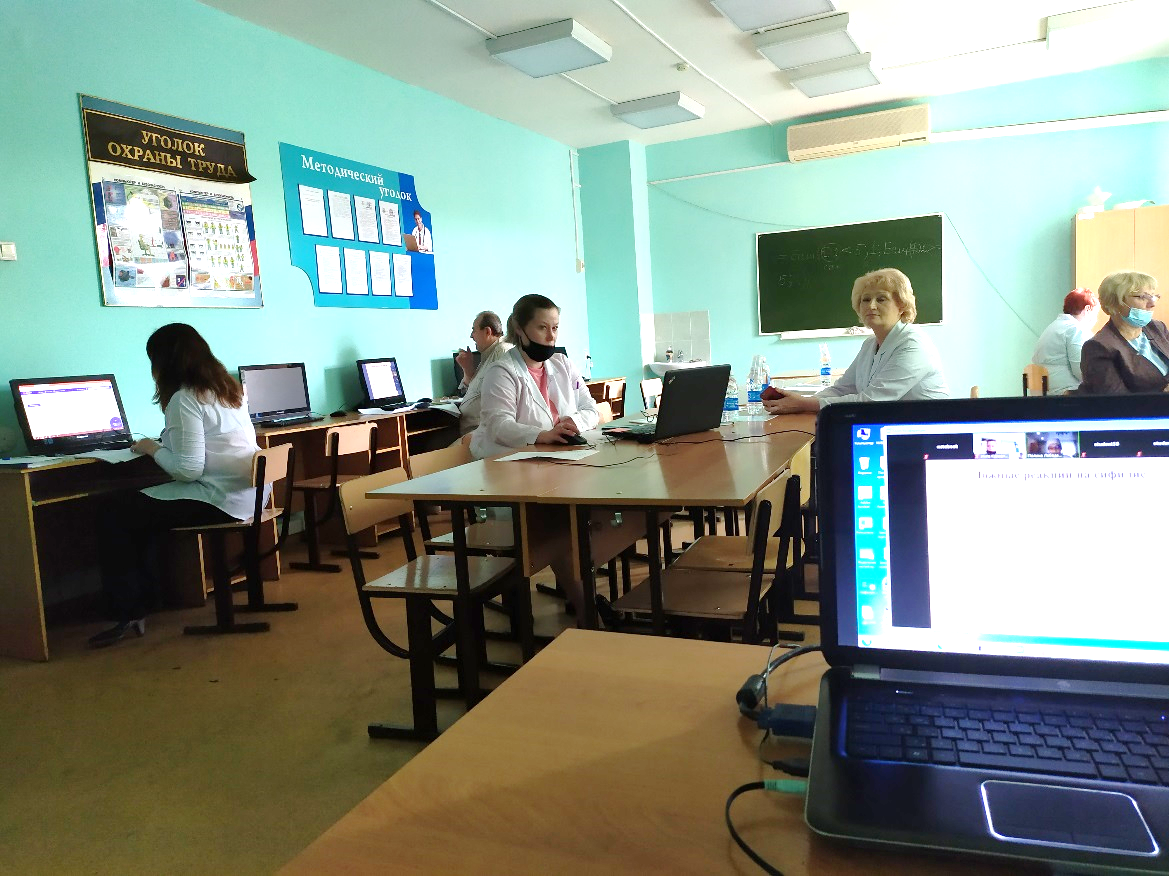 ПРОВЕДЕНИЕ ГОСУДАРСТВЕННОЙ ИТОГОВОЙ АТТЕСТАЦИИ

К защите выпускной квалификационной работы допущены 64 студента.
Сроки защиты выпускной квалификационной работы в соответствии с графиком учебного процесса 2 недели -  с 15.06.2020 по 28.06.2020.
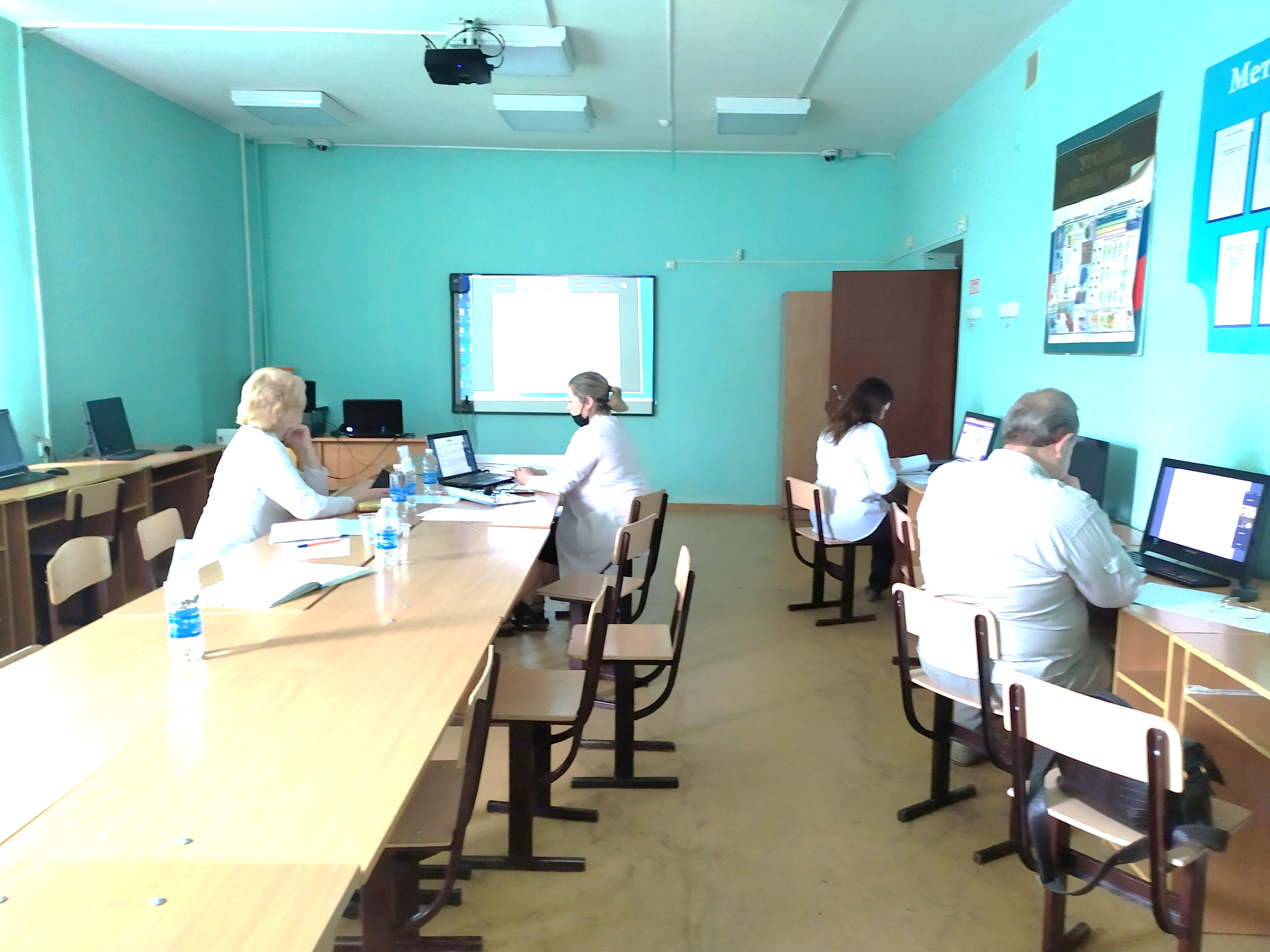 Форма государственной итоговой аттестации выпускников специальности 31.02.03 Лабораторная диагностика (базовый и углубленный уровни) - защита выпускной квалификационной работы (ВКР).
Защита ВКР проводилась в режиме видеоконференцсвязи при наличии аудиовизуального контакта между членами ГЭК и обучающимся с обязательной видеозаписью.
После выступления студента в режиме видеоконференцсвязи проводилось обсуждение дипломной работы членами ГЭК, студенты отвечали на вопросы комиссии. Всем студентам была предоставлена возможность ответить на замечания, отмеченные в отзыве и (или) рецензии на работы.
АНАЛИЗ РЕЗУЛЬТАТОВ ГОСУДАРСТВЕННОЙ ИТОГОВОЙ АТТЕСТАЦИИ

Результаты защиты выпускных квалификационных работ по группам и
 уровням подготовки по специальности 31.02.03 Лабораторная диагностика
Сравнительные результаты подготовки выпускников по специальности 31.02.03 Лабораторная диагностика (базовый уровень подготовки)
Сравнительные результаты подготовки выпускников по специальности 31.02.03 Лабораторная диагностика (углубленный уровень подготовки)
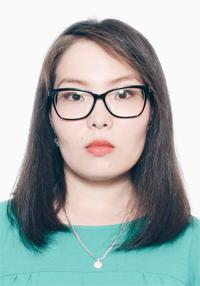 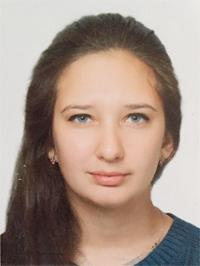 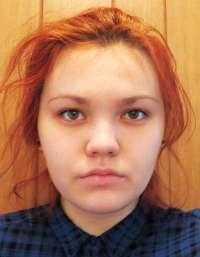 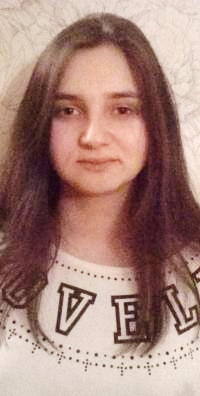 Дипломы с отличием в среднем по специальности получили 11,9 % выпускников (бюджет, 8 человек), из них:
- на базовом уровне 16,1 % (5 человек)
     - на углубленном уровне 17,6 % (3 человека)
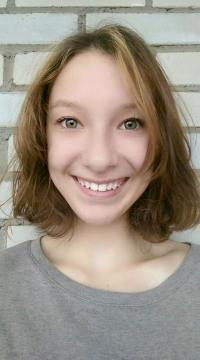 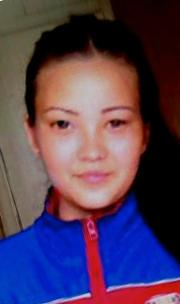 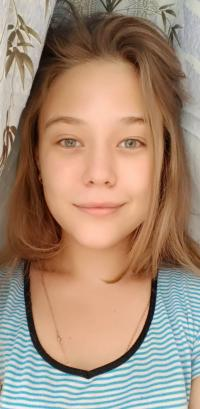 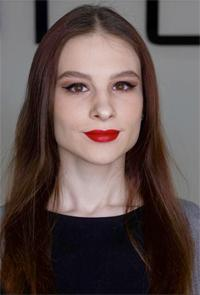 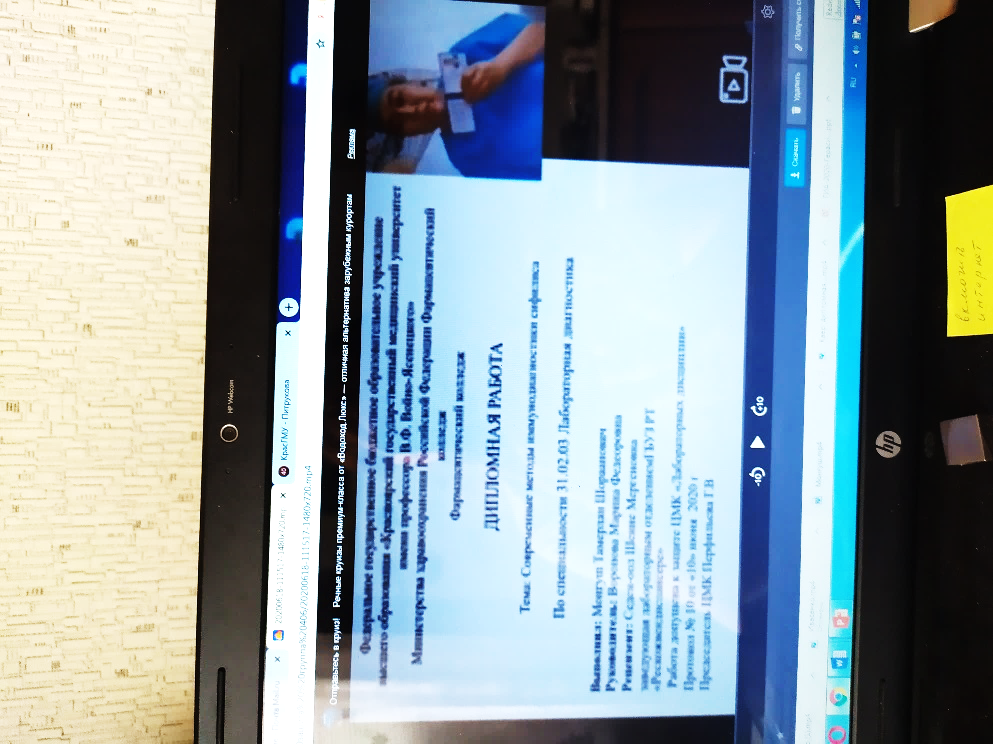 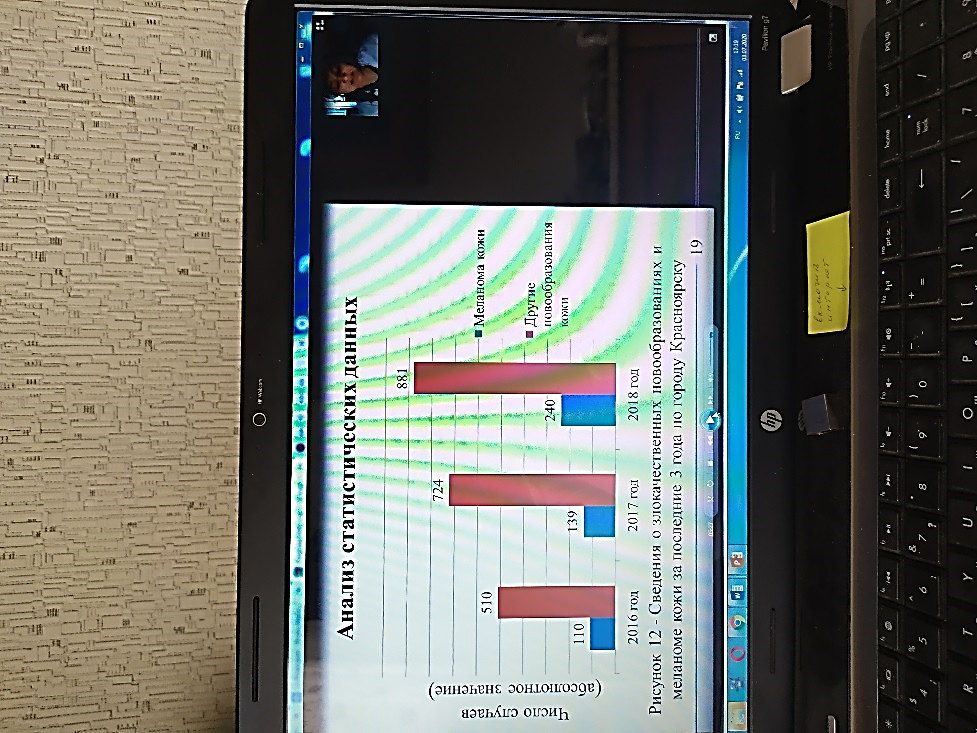 К очевидным положительным моментам подготовки и защиты ВКР комиссия относит:  
актуальность тематики;
научные обоснования исследований;
междисциплинарность;
владение современной литературой;
владение научным стилем изложения;
владение статистическими методами сбора и обработки информации использование компьютерных технологий и (или) статистических методов и др.
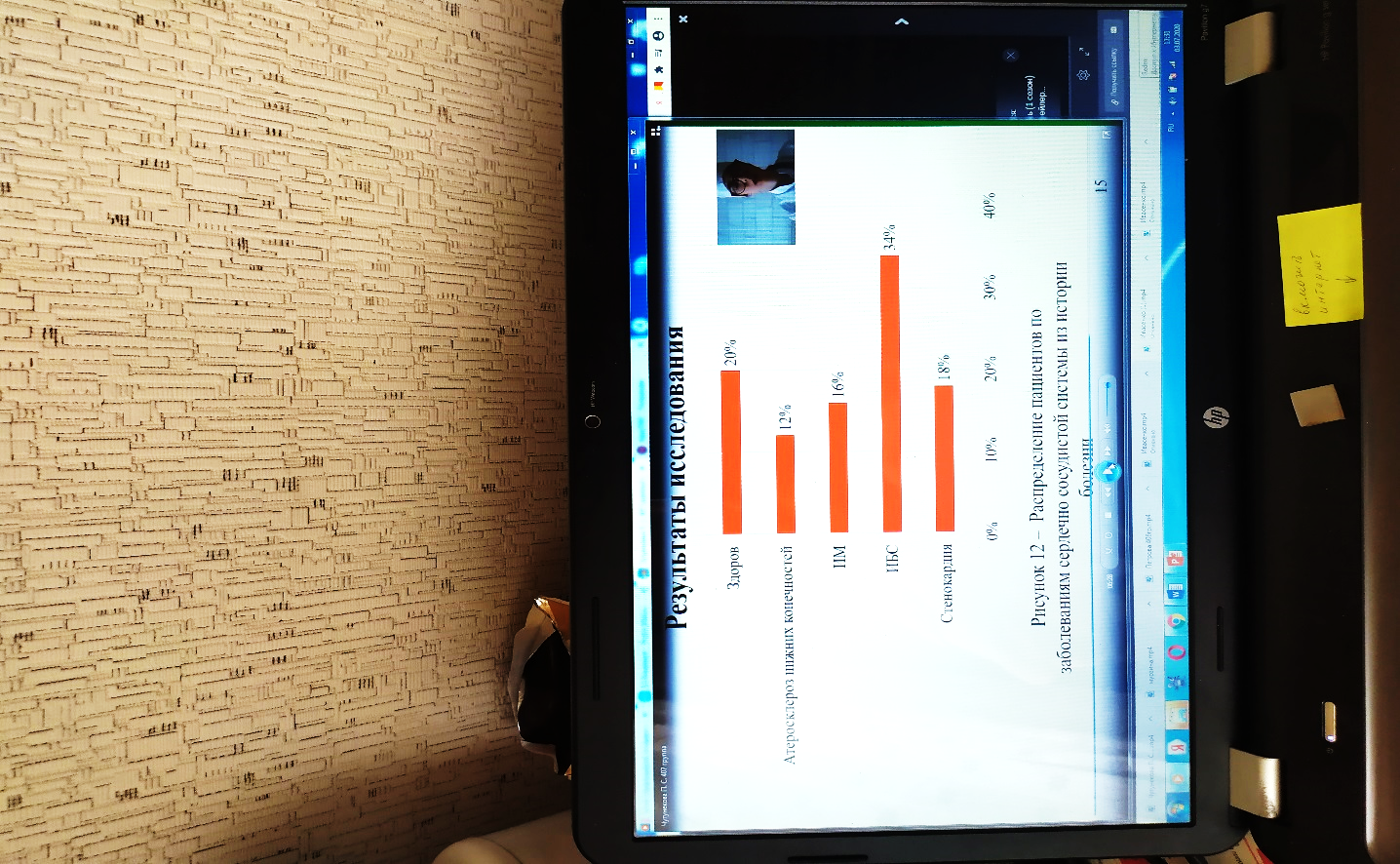 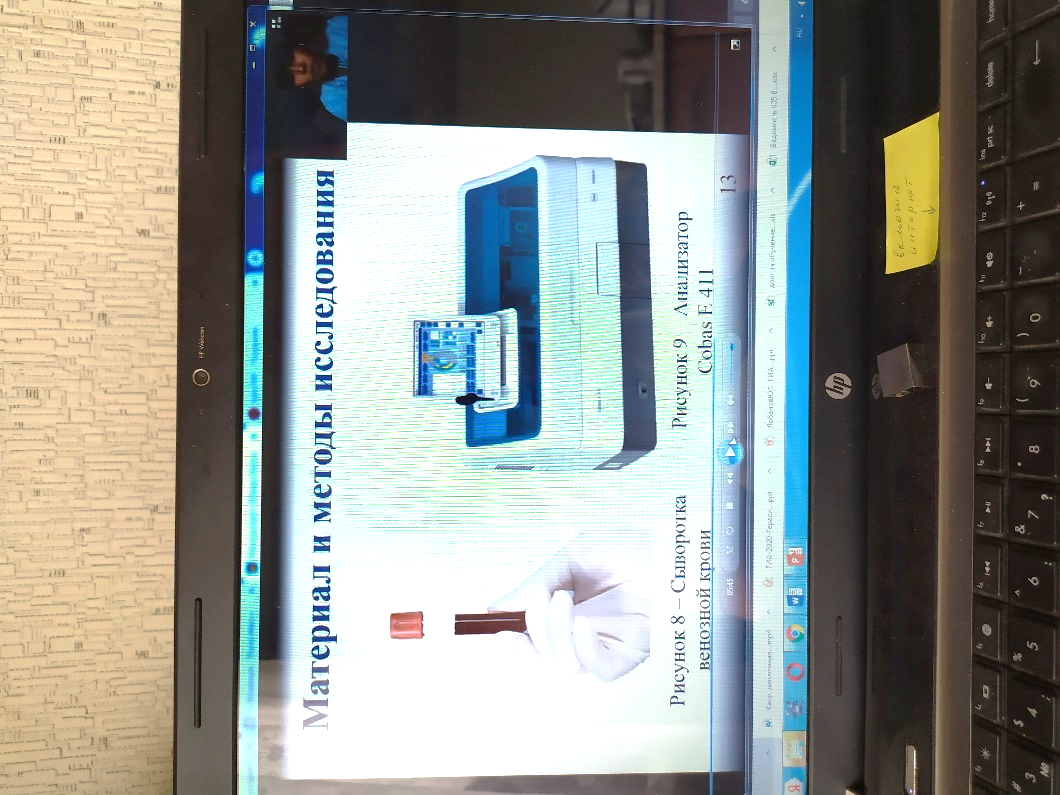 ЗАМЕЧАНИЯ

Комиссия отмечает, что студенты умело могли вести беседу в режиме видеоконференцсвязи по теме ВКР, реагировать на суждения и замечания членов комиссии. 
Студенты имеют систему знаний по лабораторным методам исследований, профессиональным дисциплинам, владеют профессиональной лексикой, демонстрируют способности к анализу и проектированию своей деятельности, имеют представление об основных нормативных документах, действующих в клинической медицине, способны самостоятельно решать проблемы в области профессиональной деятельности.
Недостатки ряда ВКР носили частный характер и были связаны, в основном, с методами отбора изучаемого материала и способами интерпретации результатов исследования, со способами представления материалов исследования. Некоторые студенты испытывали трудности при формулировании выводов по результатам исследования.
 
       К общим недостаткам следует отнести следующее: 
наличие орфографических ошибок  
отсутствие ссылок на использованные источники при оформлении некоторых работ.
Рекомендации ГЭК
 
Методическим руководителям усилить контроль за содержанием теоретического раздела ВКР, а также иллюстрационного материала. В целях улучшения теоретической подготовки выпускников усилить контроль за изучением студентами новых нормативных материалов. Для повышения наглядности представленных результатов исследований увеличить использование в ВКР доли графиков и диаграмм. 
В работах следует четко формулировать авторскую исследовательскую позицию, уделить внимание наглядности диагностических данных предваряющих и завершающих исследования. 
Увеличить количество ВКР, выполненных по предложениям медицинских организаций. 
Повысить требования к подготовке списка литературы. 
Усилить контроль за качеством выполнения ВКР, в соответствии с требованиями Стандарта организации СТО СМК ФК 7.1.5.02-016 Управление подготовкой и проведением ГИА. Повысить профессиональную ответственность руководителя за качественное руководство ВКР.
ЗАКЛЮЧЕНИЕ

Специалисты, выпускаемые ФГБОУ ВО КрасГМУ им. проф. В.Ф. Войно-Ясенецкого Минздрава России фармацевтический колледж по специальности 31.02.03 Лабораторная диагностика, соответствуют предъявленным к специалистам среднего звена требованиям ФГОС СПО, имеют хорошую теоретическую подготовку и необходимые компетенции, а также необходимые практические умения и навыки и могут быть востребованы в медицинских организациях г. Красноярска и Красноярского края.
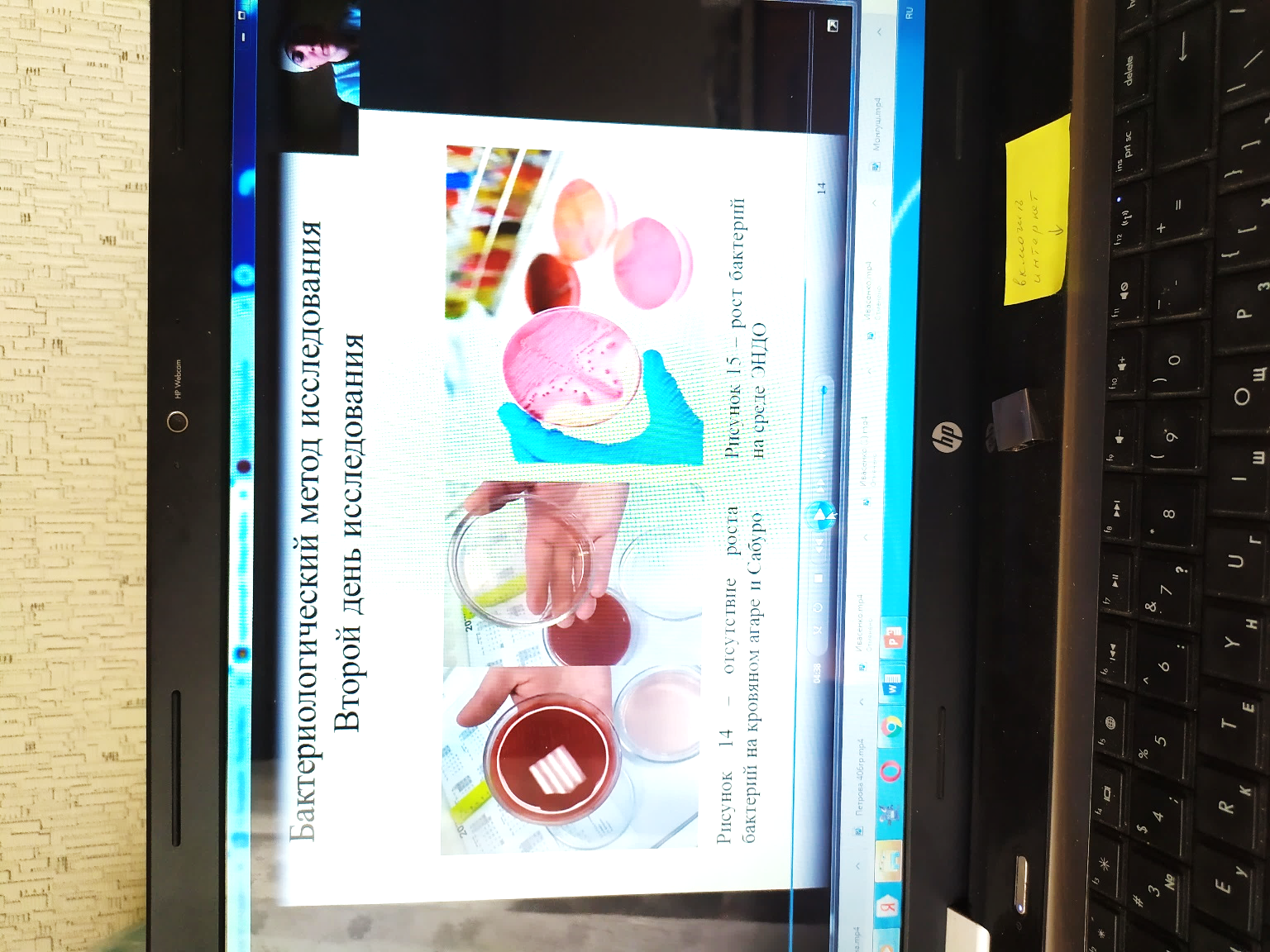 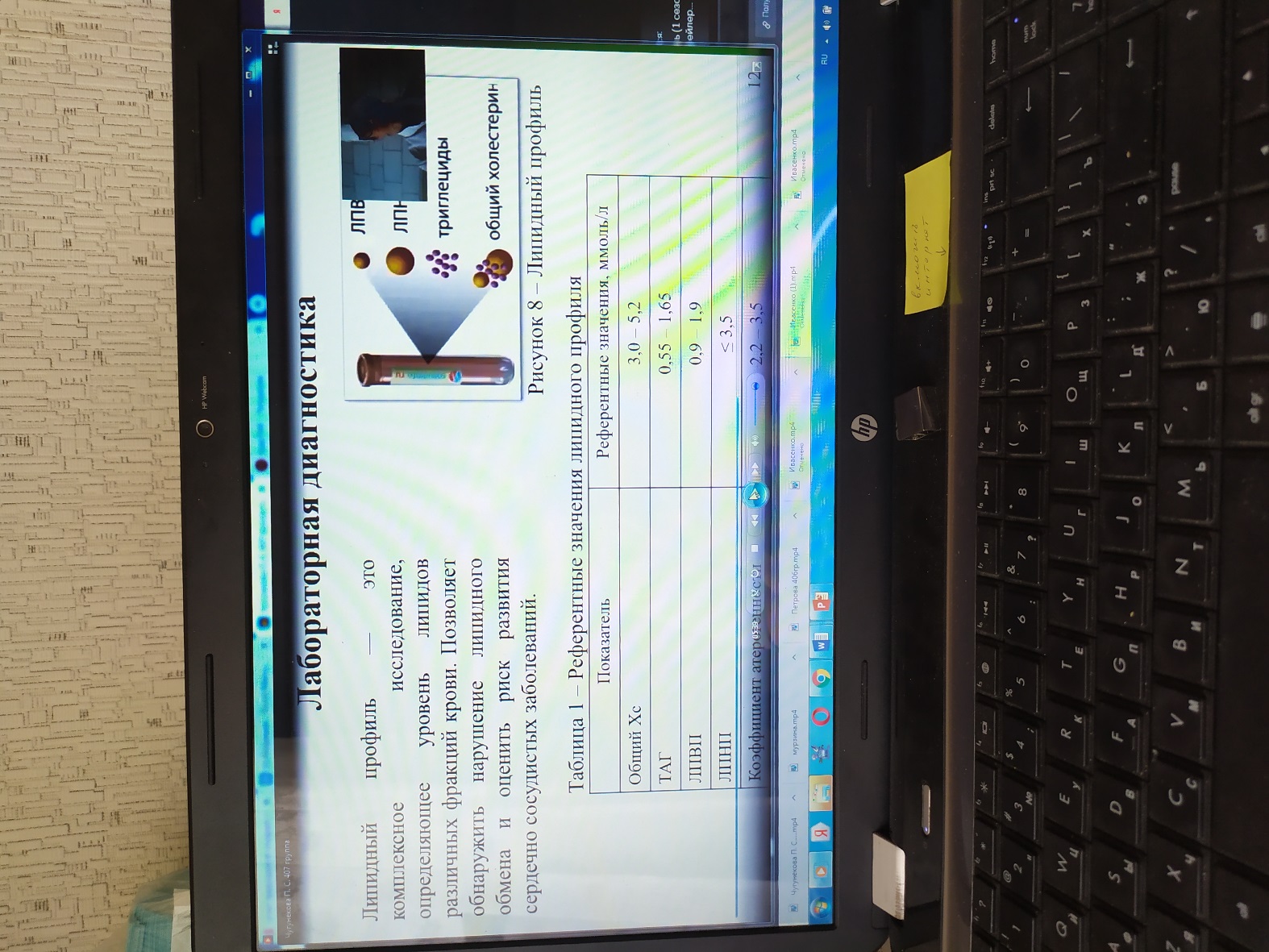